PowerPoint: un’alternativa a Screencast-o-matic
Tutorial per creare brevi videolezioni in MP4



Marilyn Albisetti-Poletti
Locarno, 30.03.2020
Strumenti
Cuffiette
Microfono
https://www.educolor.it/disegno-da-colorare-cuffie-i10465.html (30.03.2020)
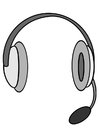 Passaggi da seguire – Parte 1
Aprire una diapositiva (Layout “Vuota”)
Selezionare “Inserisci”
Scegliere l’opzione “Elementi multimediali”
Selezionare “Registrazione schermo”
Delimitare l’area desiderata





Avviare la registrazione (cfr. esempio Slide 4; per l’avvio del video: scorrere il cursore sulla parte bassa dell’elemento multimediale e cliccare su “Riproduci”)
Terminare la registrazione (Tasto Windows + MAIUSC + Q) 
Tornare sul PowerPoint
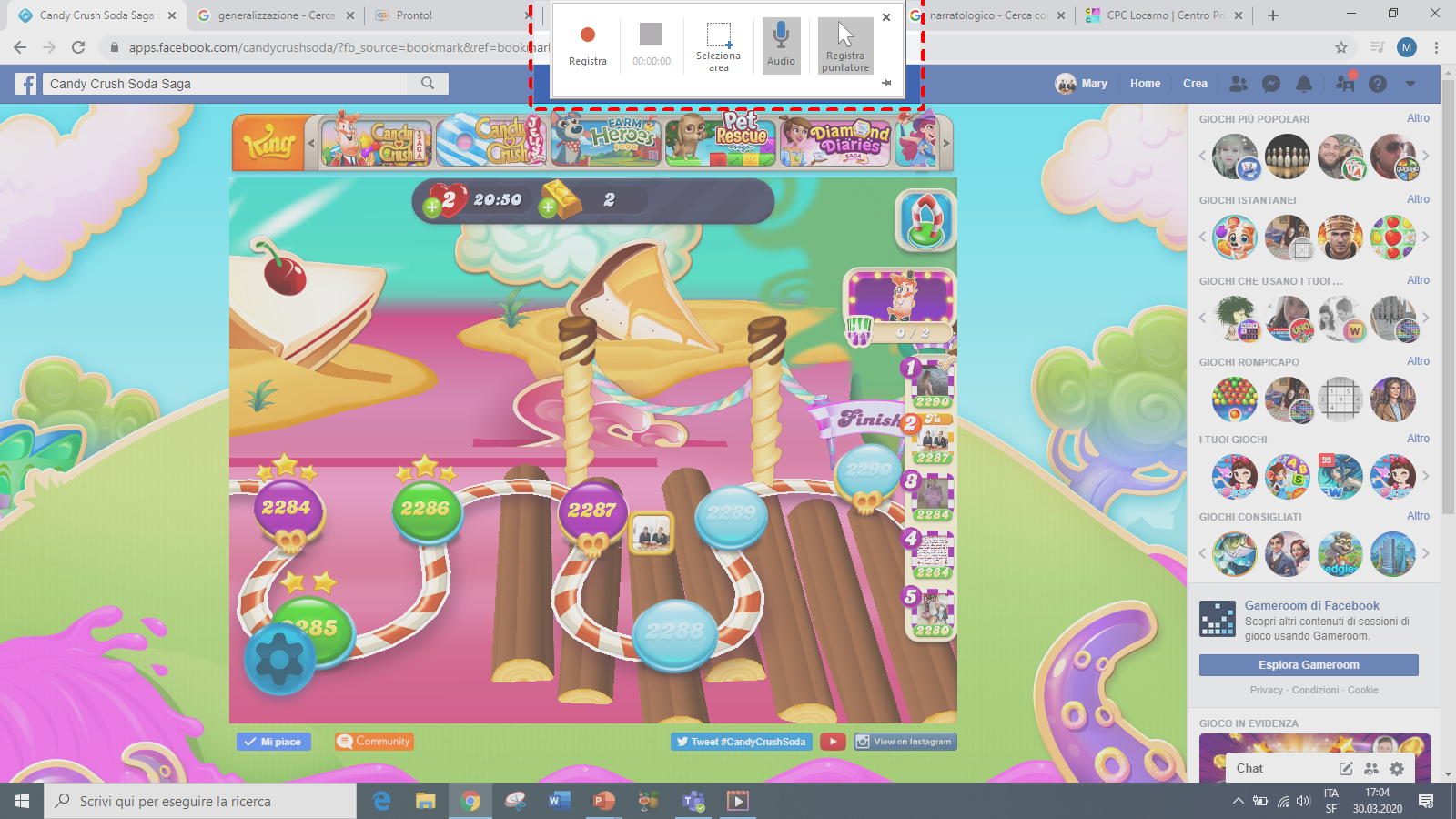 Passaggi da seguire – Parte 2
Fare tasto destro sull’elemento multimediale
Scegliere l’opzione “Salva elemento multimediale con nome”
Caricare il file MP4 così ottenuto direttamente sulla piattaforma Moodle
Ringraziamenti a:
Patric Poletti (suggerimenti tecnici)
Prof. Dr. Alberto Cattaneo e prof. Christian Biasco (presentazione della modalità)




Buon lavoro!